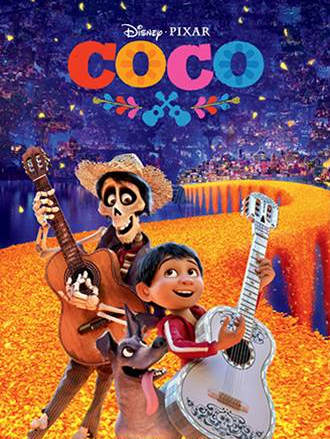 DE 19 A 21 HORAS, EN LA BIBLIOTECA MUNICIPAL
¡¡¡ VEN A DISFRUTAR DE ESTA PELÍCULA Y DESCUBRE 
LAS AVENTURAS DE MIGUEL Y SU FAMILIA !!!